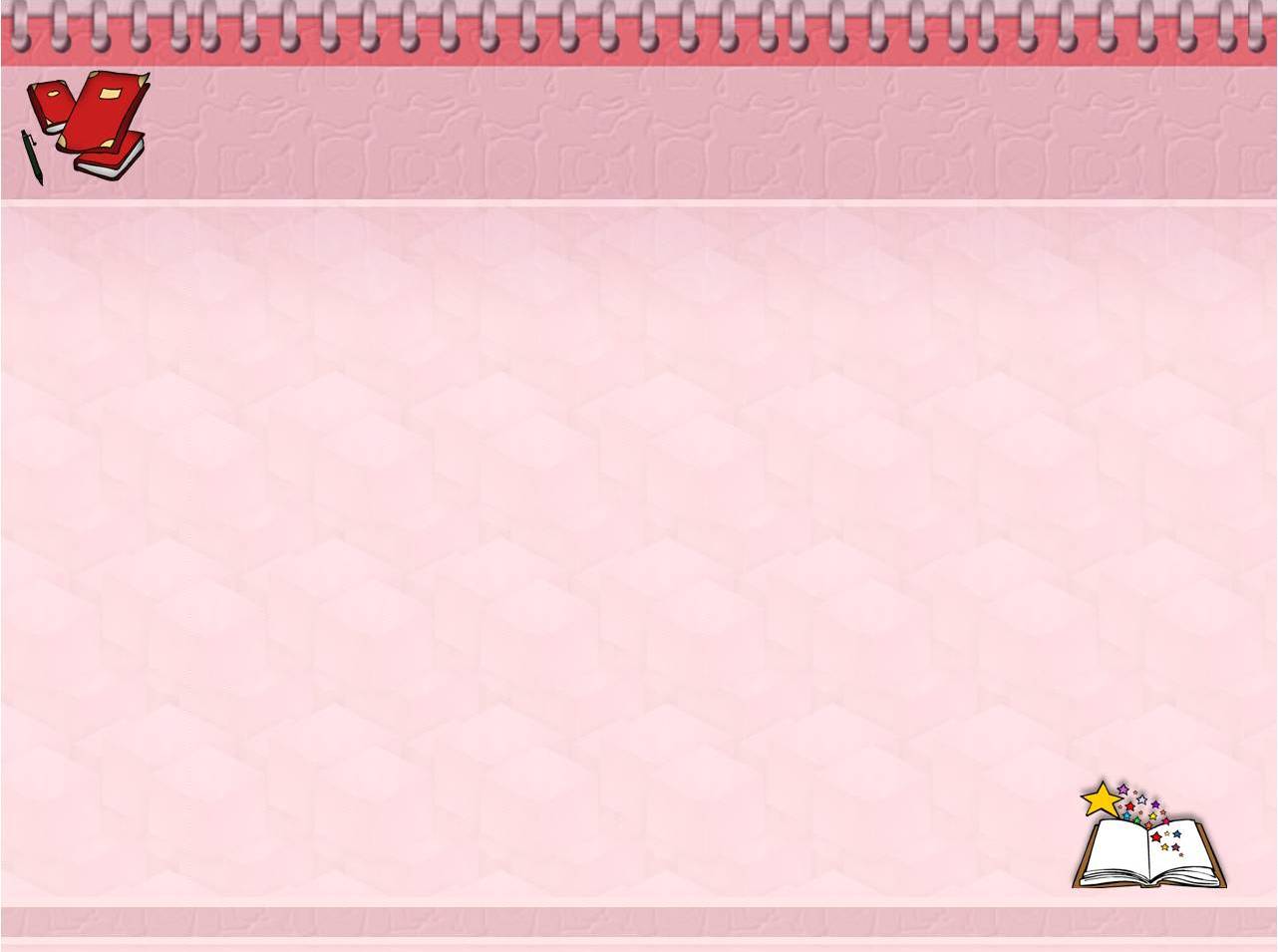 Занимательная математикаАрифметика в гостях у насекомых
Суханова Ирина Викторовна 
Учитель начальных классов
МКОУ Тазовская школа-интернат среднего (полного ) общего образования
2014-2015 уч.гг.
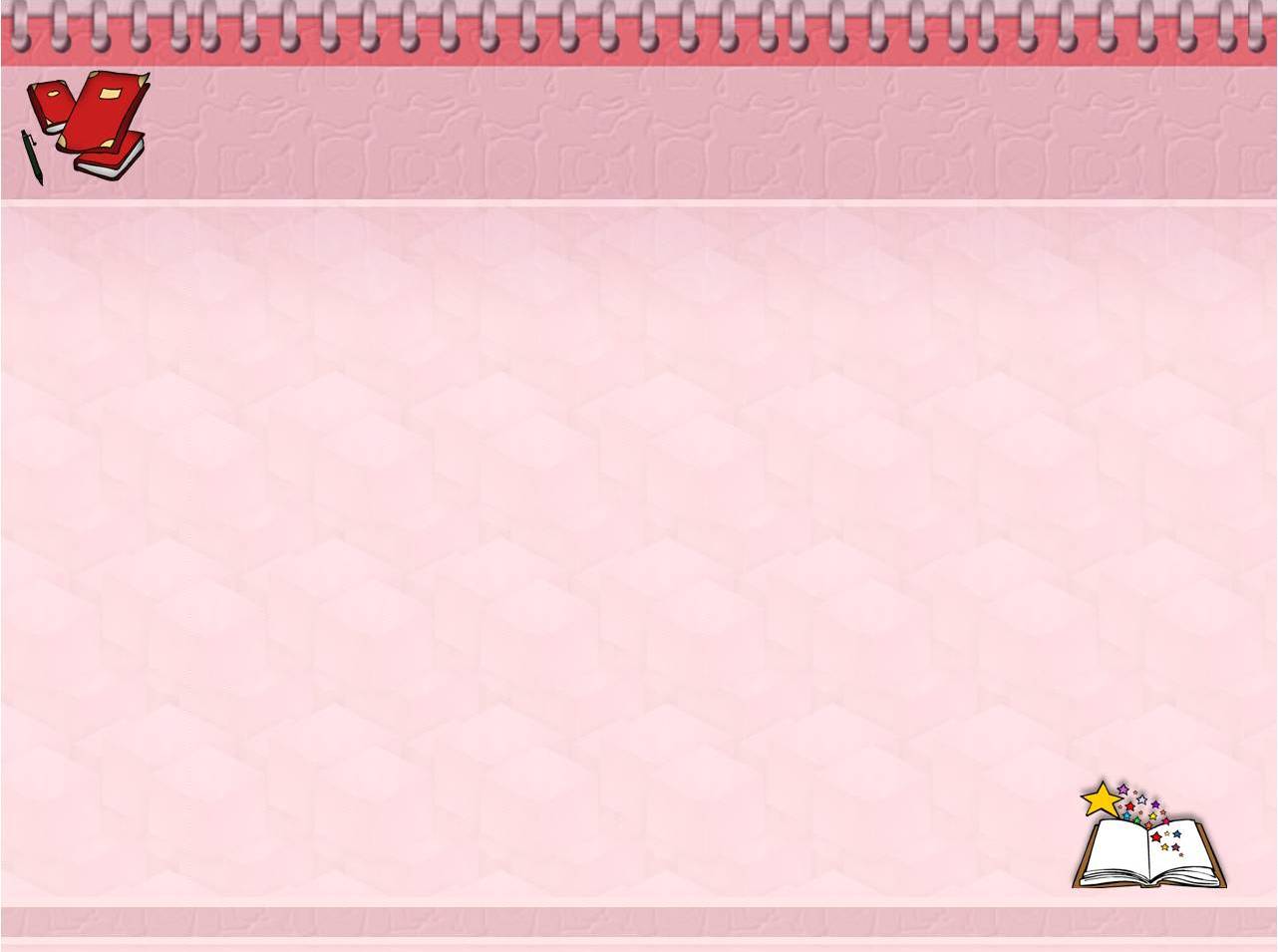 Население обычного лесного муравейника за день истребляет 100 000 вредных насекомых. Сколько насекомых муравьи уничтожают за лето?
Соответствует ли сороконожка своему названию? Она как бы состоит из 21 членика-сегмента, при чем на каждом сегменте находится по 2 лапки. Так сколько же ножек у сороконожки?
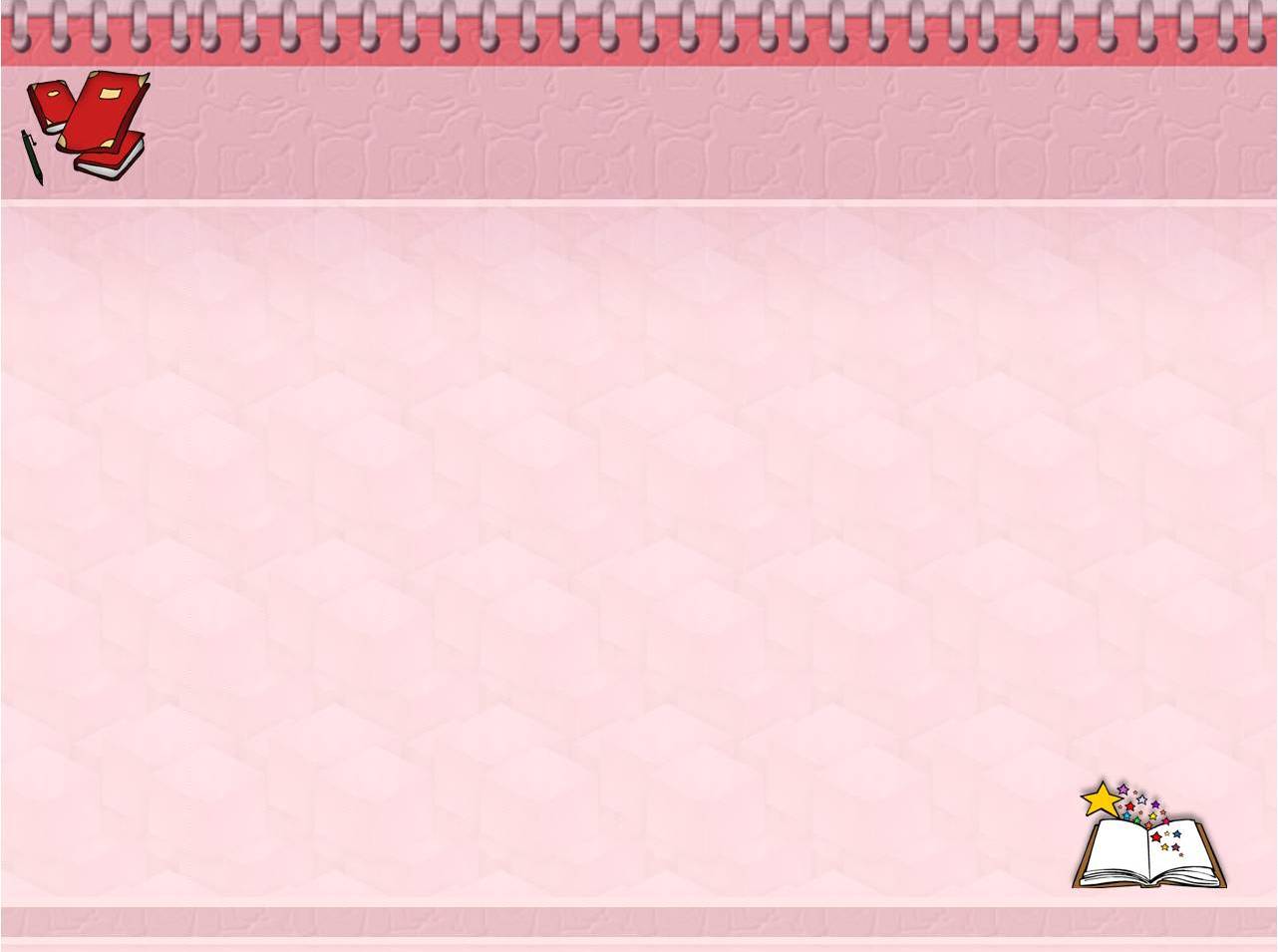 За год у комаров успевает смениться 12 поколений. Сколько поколений комаров успеет появиться за жизнь человека (70 лет)?
Глаз насекомого очень сложен. Он состоит из маленьких глазков – шестигранных деталей, называемых фасетками. У муравьев, которые живут под землей, всего 6 фасеток, у обычной комнатной мухи их на 3994 больше, а у пчелы в 7 раз больше, чем у мухи. Из скольких фасеток состоят глаза у пчел?
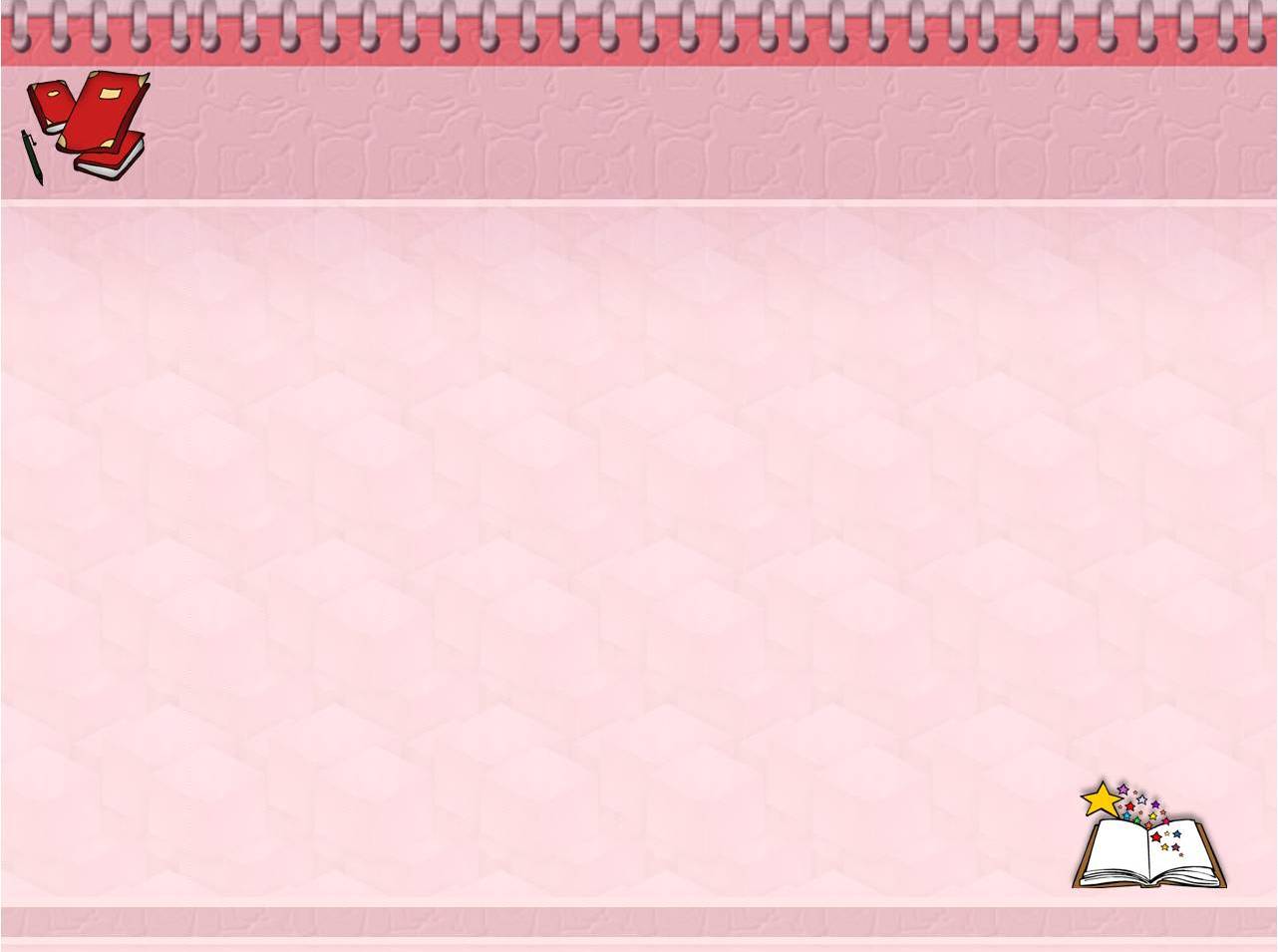 Все муравьи очень похожи друг на друга, если не считать размеров. Они могут быть крошечными – 2 мм длиной или огромными – в 25 раз больше. Каков размер гигантского муравья?
Стая саранчи численностью 1 000 000 особей съедает за день 20 т растительности. Сколько тонн зелени съедят за неделю 3 000 000 этих прожорливых насекомых?
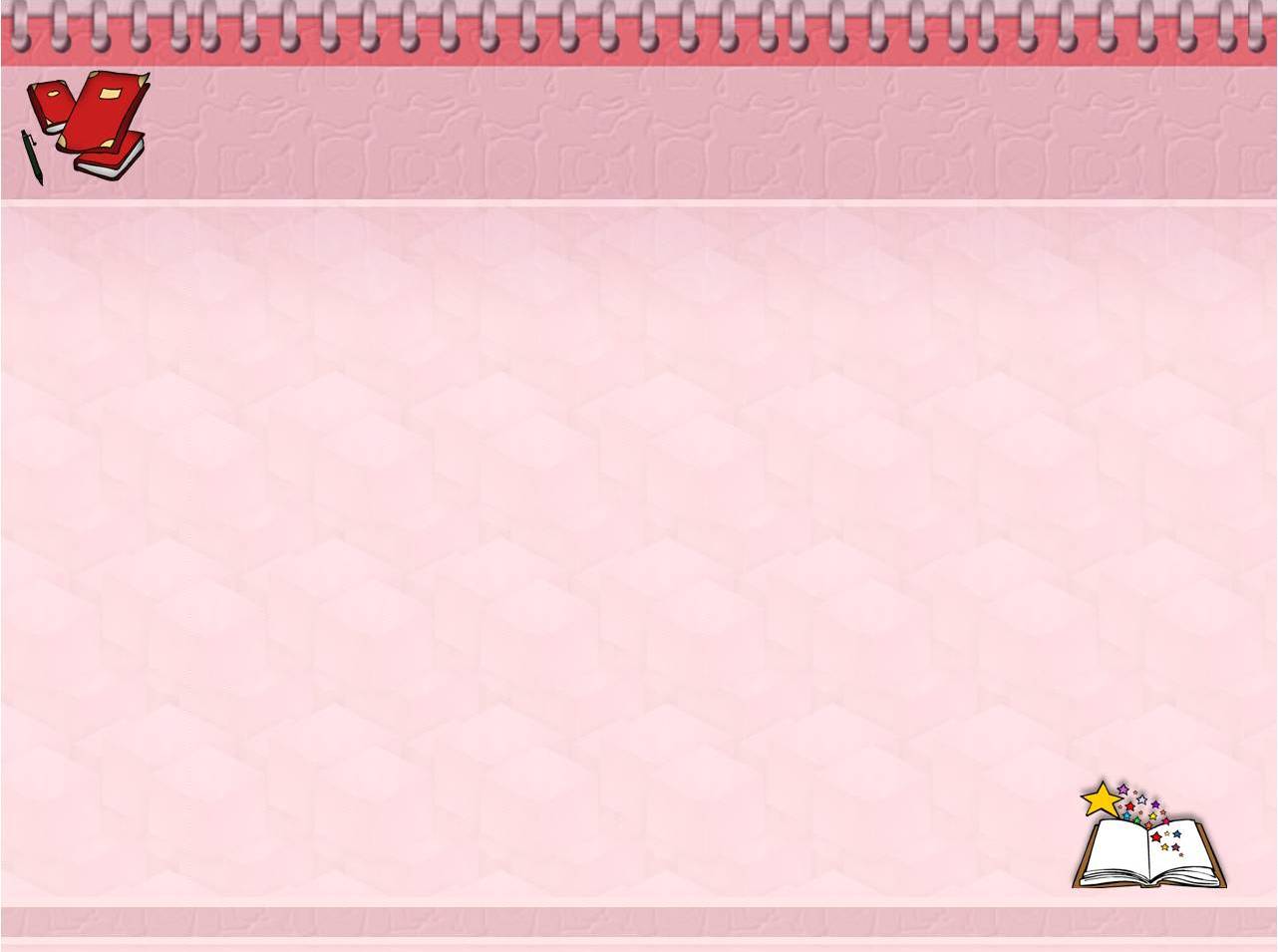 Известно 3600 видов тараканов, но только 6 из них – незваные гости жилищ человека. Сколько видов тараканов не доставляют хлопот людям?
В тайге на 1 м² почвы насчитывается 300-350 пауков. Сколько пауков можно найти на 30 м² таежной почвы, если предположить, что на 1 м² половины этой площади живут 300 пауков, а на 1 м² другой половины – 350?
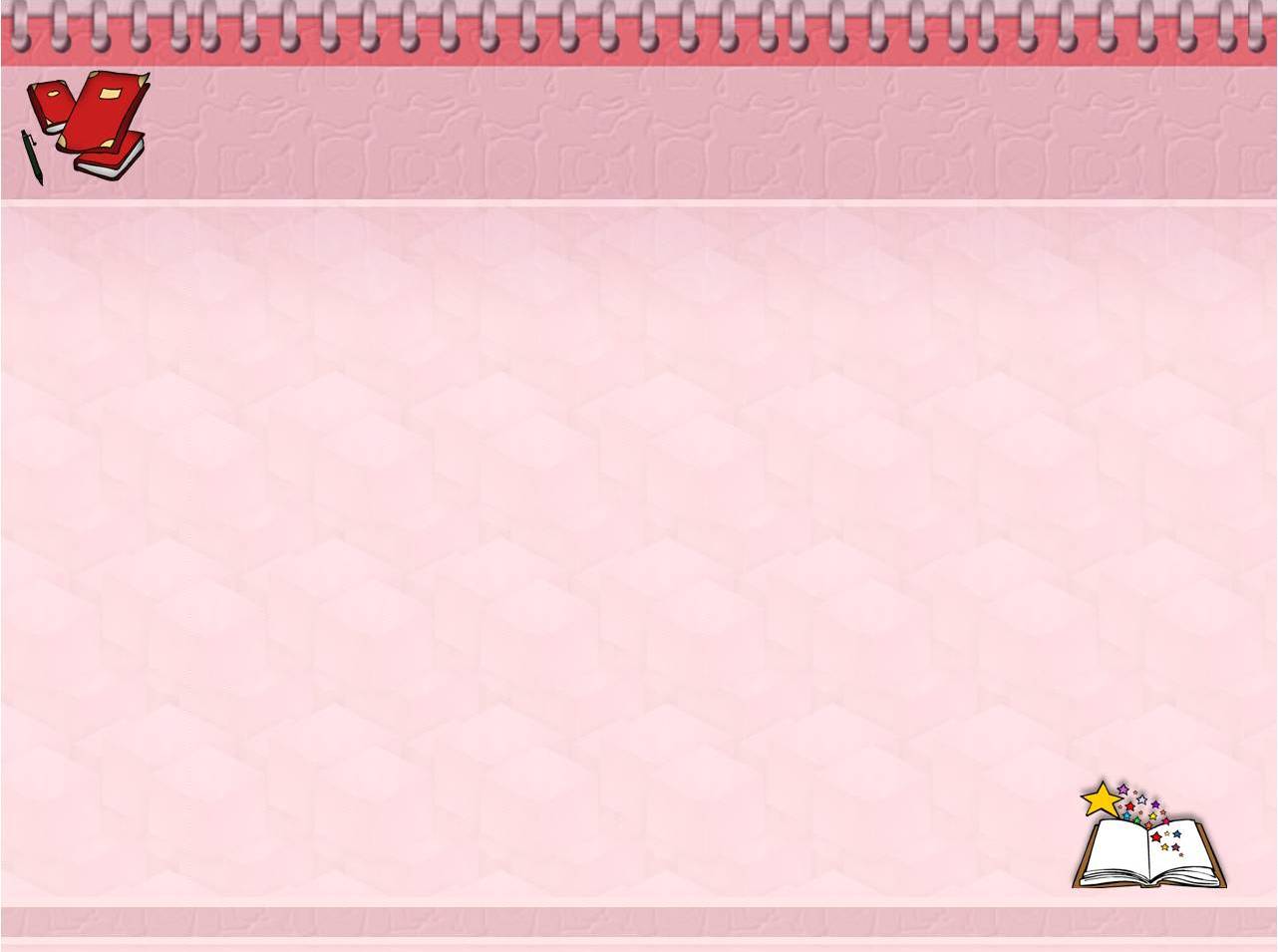 Рекордсменом по весу среди насекомых является новозеландский гигантский сверчок, который при длине в 10 см весит 70 г. Сколько таких сверчков составят 1 кг?
Для того, чтобы изготовить платье из паутины, потребуется работа 5000 больших пауков. Сколько пауков должны одновременно делать паутину для 20 платьев?
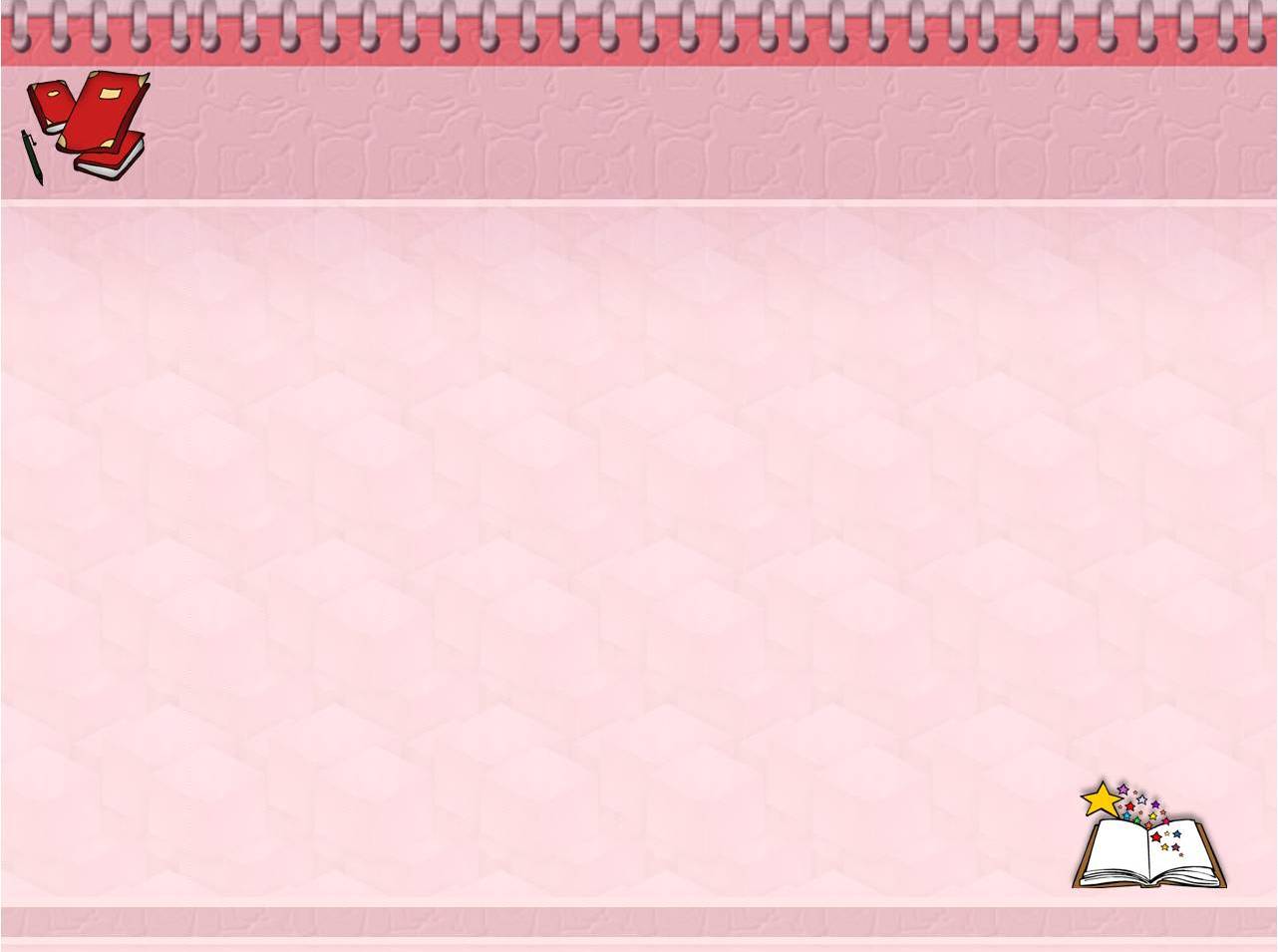 Рекордсменом-долгожителем среди насекомых является одна из разновидностей цикад. Она живет 17 лет , причем все эти годы находится под землей в виде куколки, после чего появляется на свет, живет 5 недель и умирает. Во сколько раз больше времени проводит цикада под землей, чем на поверхности?